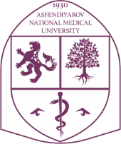 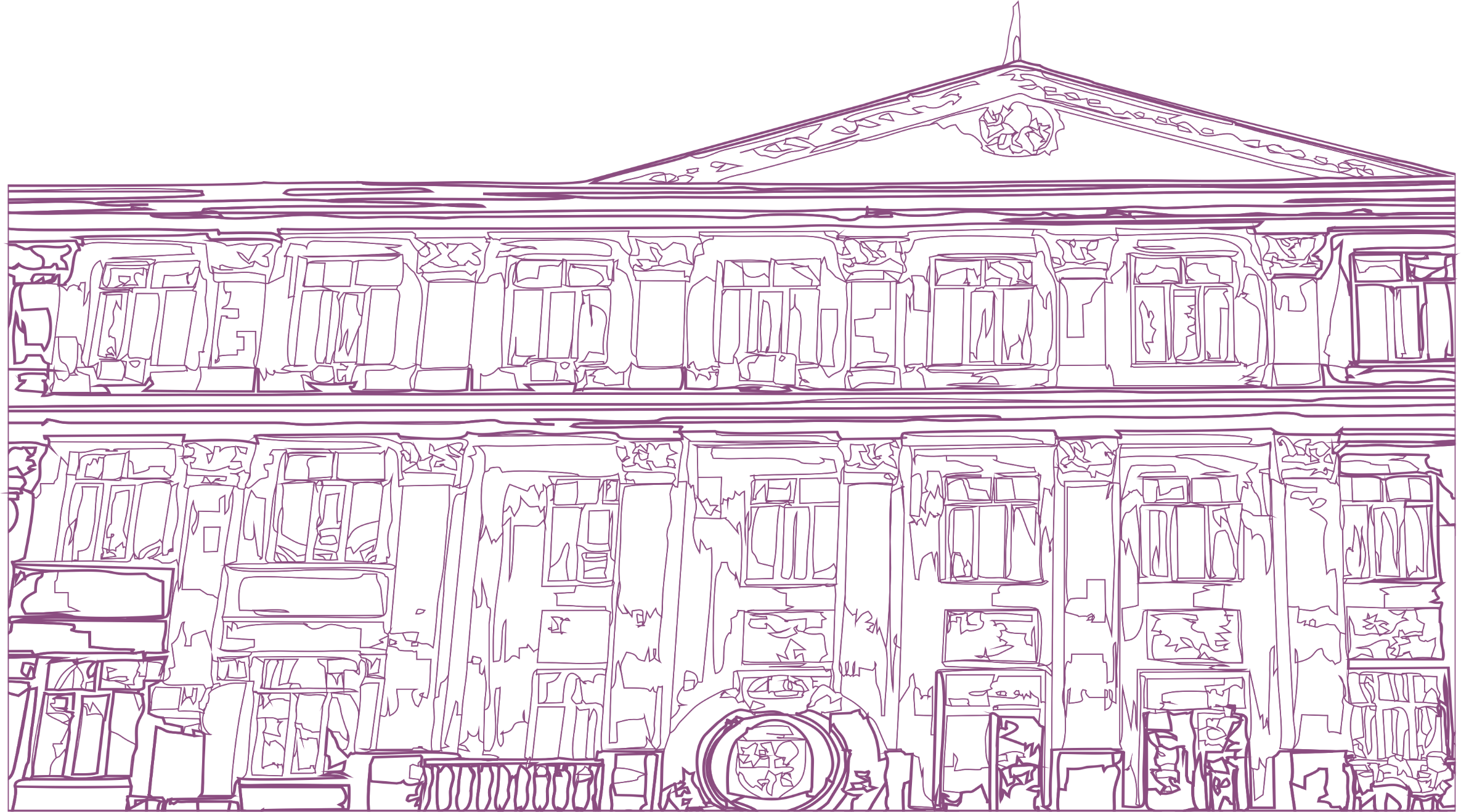 С.Ж.АСФЕНДИЯРОВ АТЫНДАҒЫ ҚАЗАҚ ҰЛТТЫҚ МЕДИЦИНА УНИВЕРСИТЕТІ
Қаріп – Times New Roman  16 пт
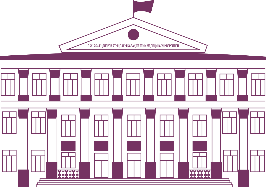 Атауы (1-2 жолдар)Қаріп – Times New Roman 32 пт
Көрсетілім тақырыбы
Баяндамашының аты
ТалаптарҚаріп - Times New Roman 24 пт
Алматы - 2023
Тақырып (1-2 жолдар) 5-6 сөзден артық емесҚаріп – Times New Roman 24 пт
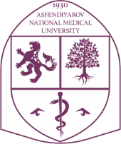 СЛАЙД ТАҚЫРЫБЫ
ТақырыпҚаріп – Times New Roman 20 пт
Тақырып
Негізгі мәтінҚаріп – Times New Roman 16-18 пт
Мәтін
Қаріп – Times New Roman 10,5 пт
С.Ж. АСФЕНДИЯРОВ атындағы ҚазҰМУ
2
Тақырып (1-2 жолдар)Қаріп – Times New Roman 32 пт
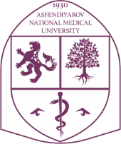 СЛАЙД ТАҚЫРЫБЫ
ТақырыпҚаріп – Times New Roman 20 пт
Тақырып
Негізгі мәтінҚаріп – Times New Roman 16-18 пт
Мәтін
Қаріп – Times New Roman 10,5 пт
С.Ж. АСФЕНДИЯРОВ атындағы ҚазҰМУ
3
Тақырып (1-2 жолдар)Қаріп – Times New Roman 32 пт
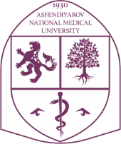 СЛАЙД ТАҚЫРЫБЫ
ТақырыпҚаріп – Times New Roman 20 пт
Тақырып
Негізгі мәтінҚаріп – Times New Roman 16-18 пт
Мәтін
Қаріп – Times New Roman 10,5 пт
С.Ж. АСФЕНДИЯРОВ атындағы ҚазҰМУ
4
ТақырыпҚаріп – Times New Roman 14 пт
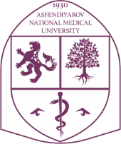 С.Ж.АСФЕНДИЯРОВ АТЫНДАҒЫ ҚАЗАҚ ҰЛТТЫҚ МЕДИЦИНА УНИВЕРСИТЕТІ
ТақырыпҚаріп – Times New Roman 32 пт
Назарларыңызға  рахмет!
​@kaznmuhttps://www.facebook.com/KazNMU
https://www.youtube.com/kaznmu
​г. Алматы, ул. Толе би, 94+7 727 338 70 90kaznmu.kzkaznmu@kaznmu.kz
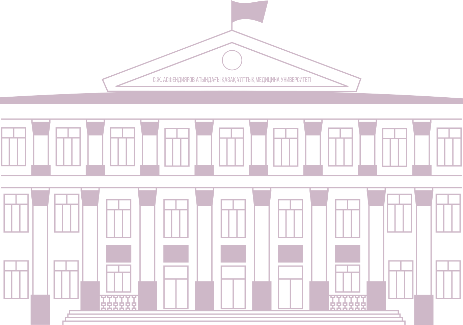 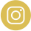 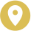 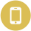 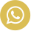 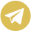 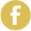 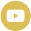 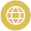 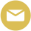